Площадь треугольника
Цели урока:
Образовательные: изучение геометрических фигур, изучение треугольника, способов нахождения площадь треугольника, изучение формулы нахождения площади треугольника
Развивающие: развитие умственных операций (прием создания образа, перенос знаний, обобщение, сравнение, анализ, синтез), развитие вычислительных навыков, развитие абстрактного мышления.
Воспитательные: воспитание самостоятельности, аккуратности, трудолюбия, воспитание взаимопомощи, культуры общения.
Найдите лишнюю фигуру и объясните почему:
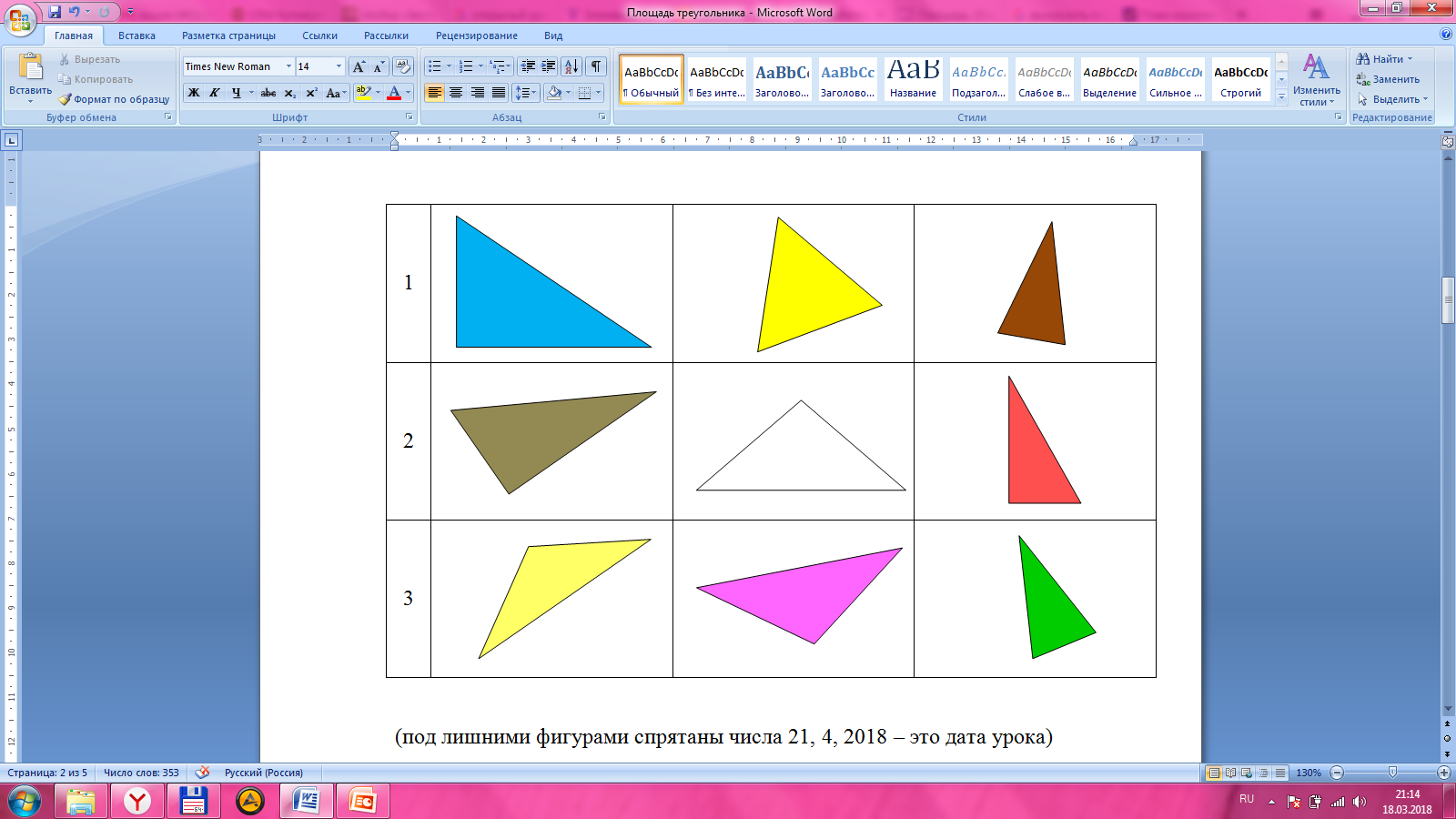 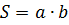 Что можно найти с помощью следующих формул:
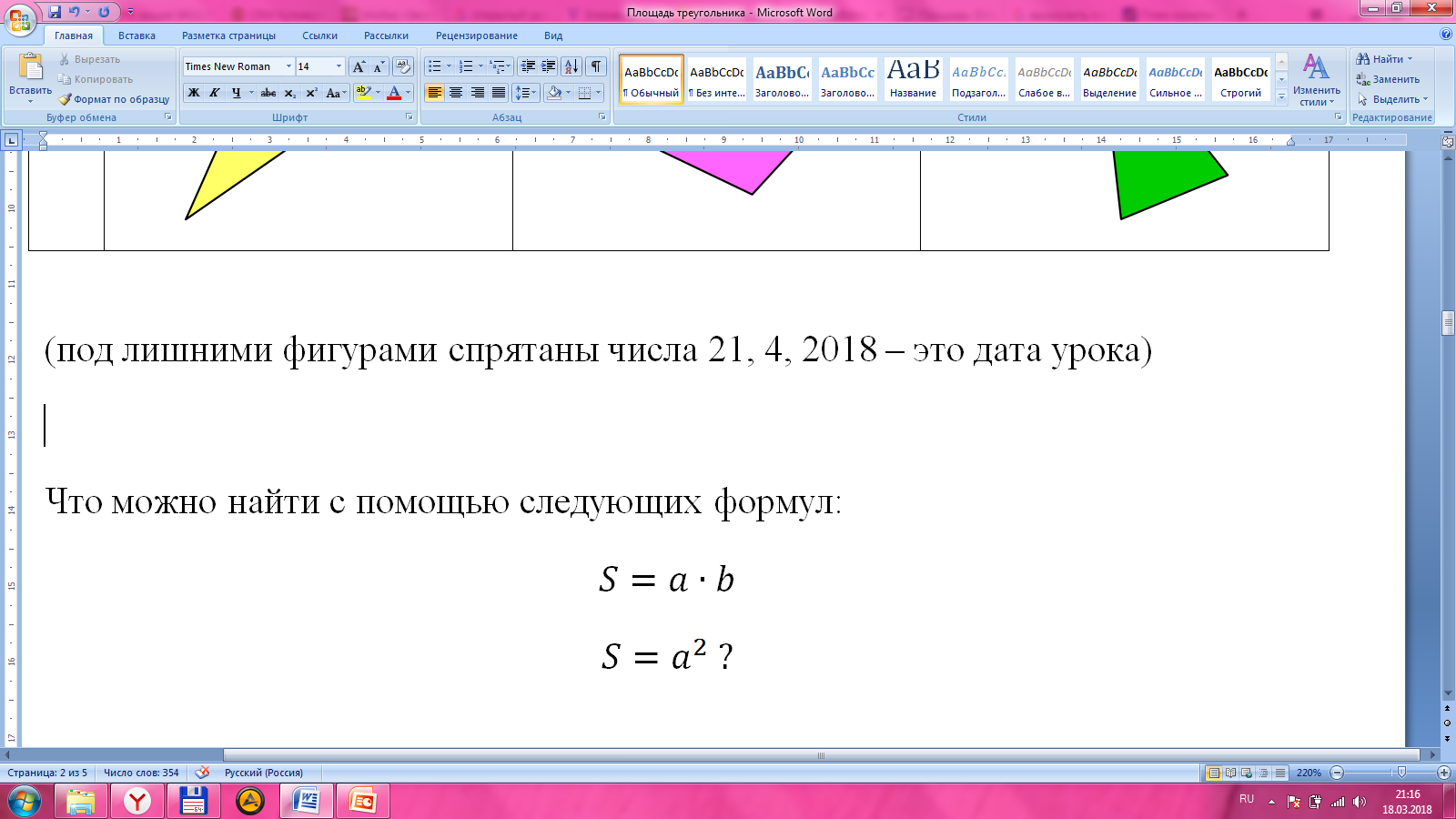 Найдите площадь прямоугольника:
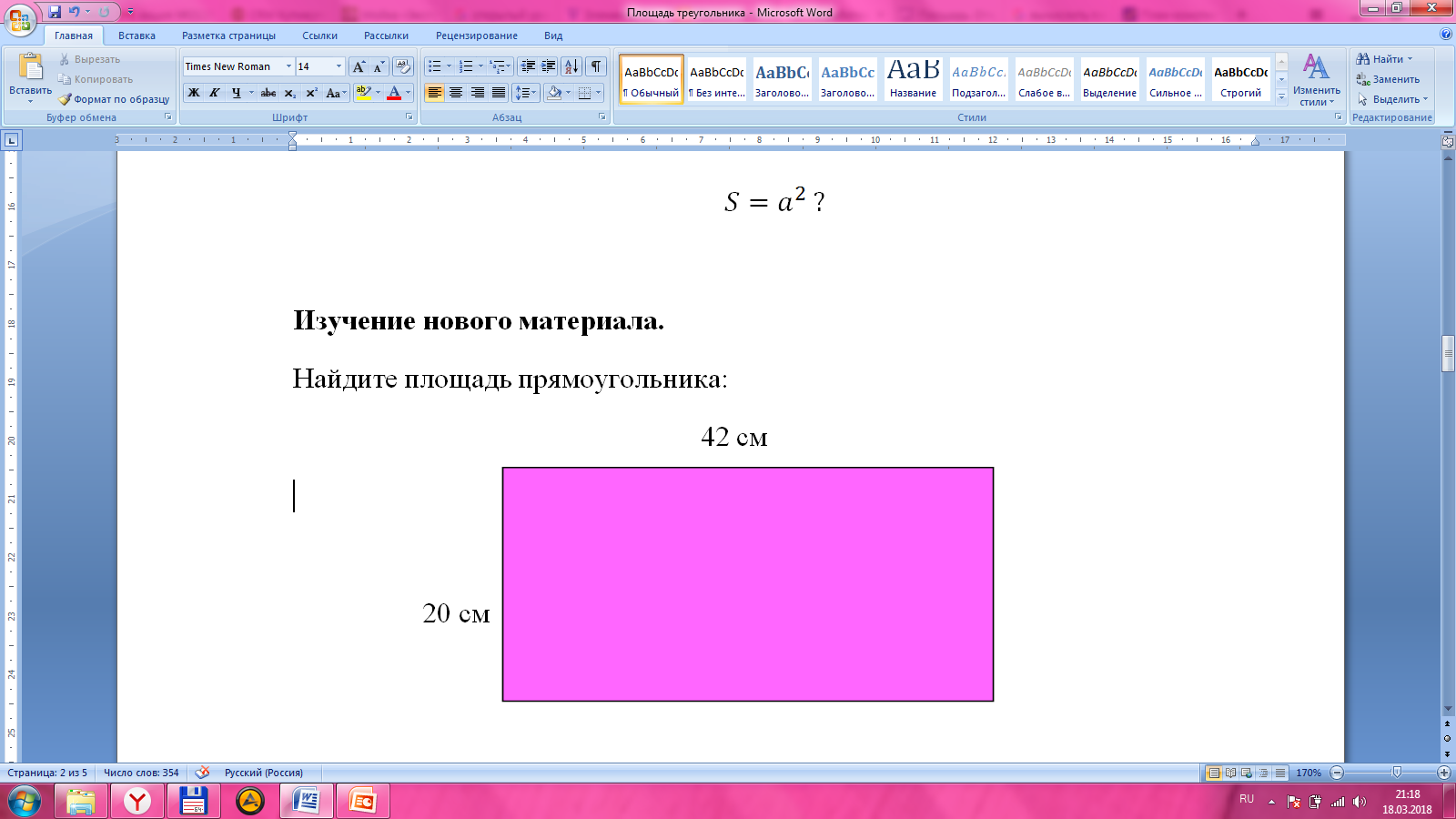 Давайте разрежем его на две части по диагонали:
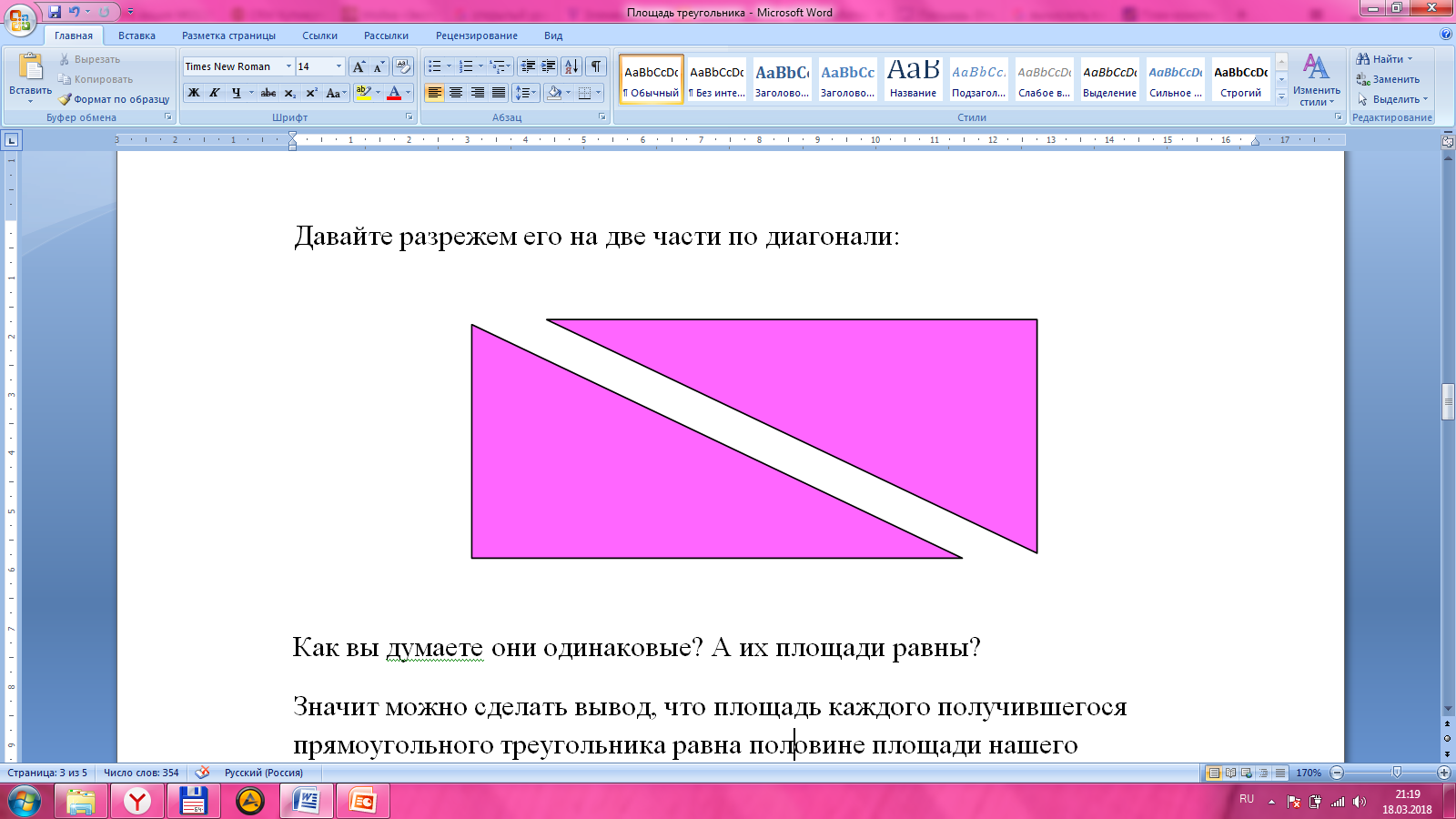 Как вы думаете они одинаковые? А их площади равны?
Значит можно сделать вывод, что площадь каждого получившегося прямоугольного треугольника равна половине площади нашего прямоугольника.
Тогда в виде формулы можем записать:
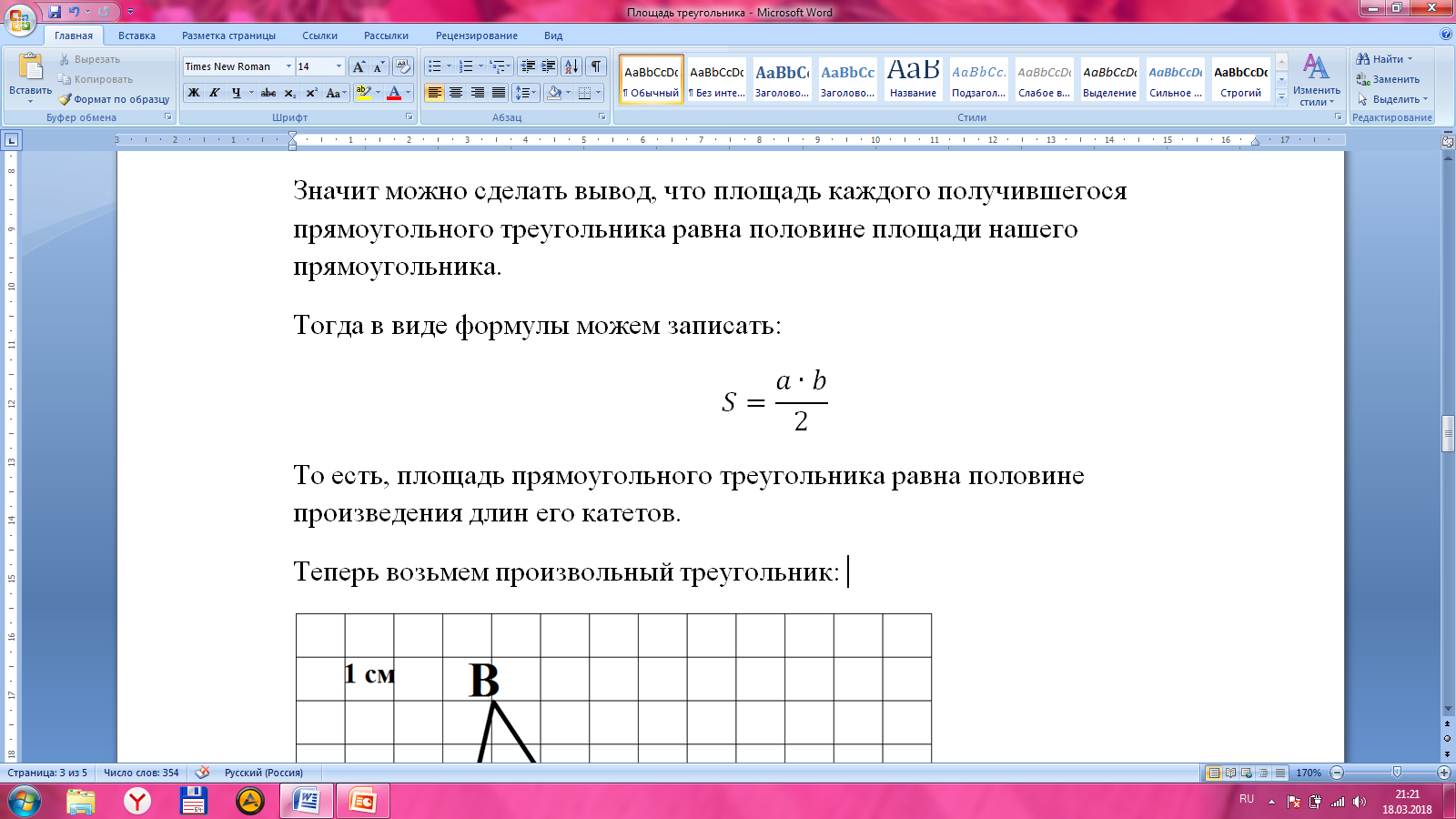 Площадь прямоугольного треугольника равна половине произведения длин его катетов.
Теперь возьмем произвольный треугольник:
Из вершины В проведем перпендикуляр BD  к стороне АС:
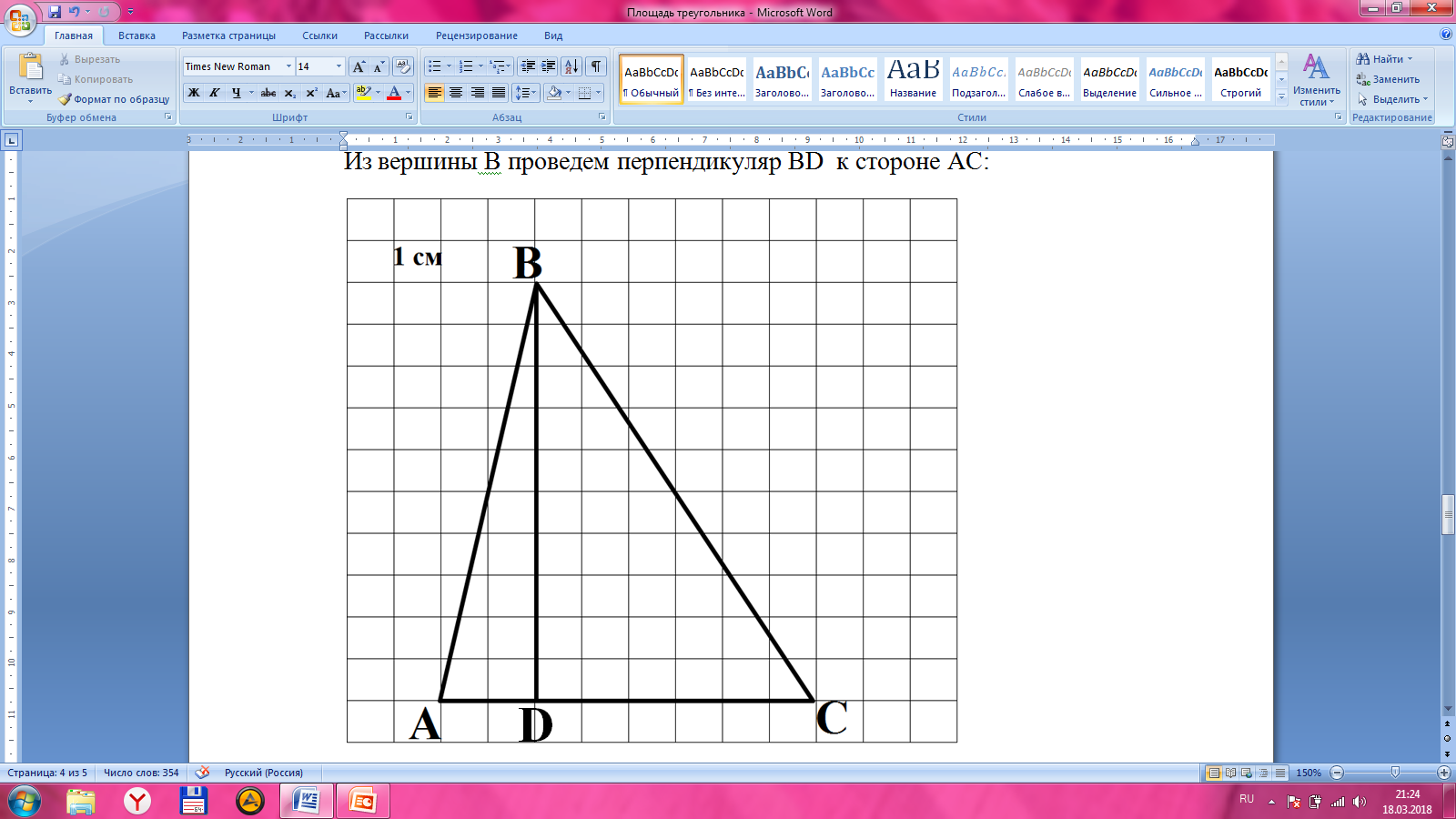 Тогда получаем 2 прямоугольных треугольника: ABD и BCD. Найдем площадь каждого из них:
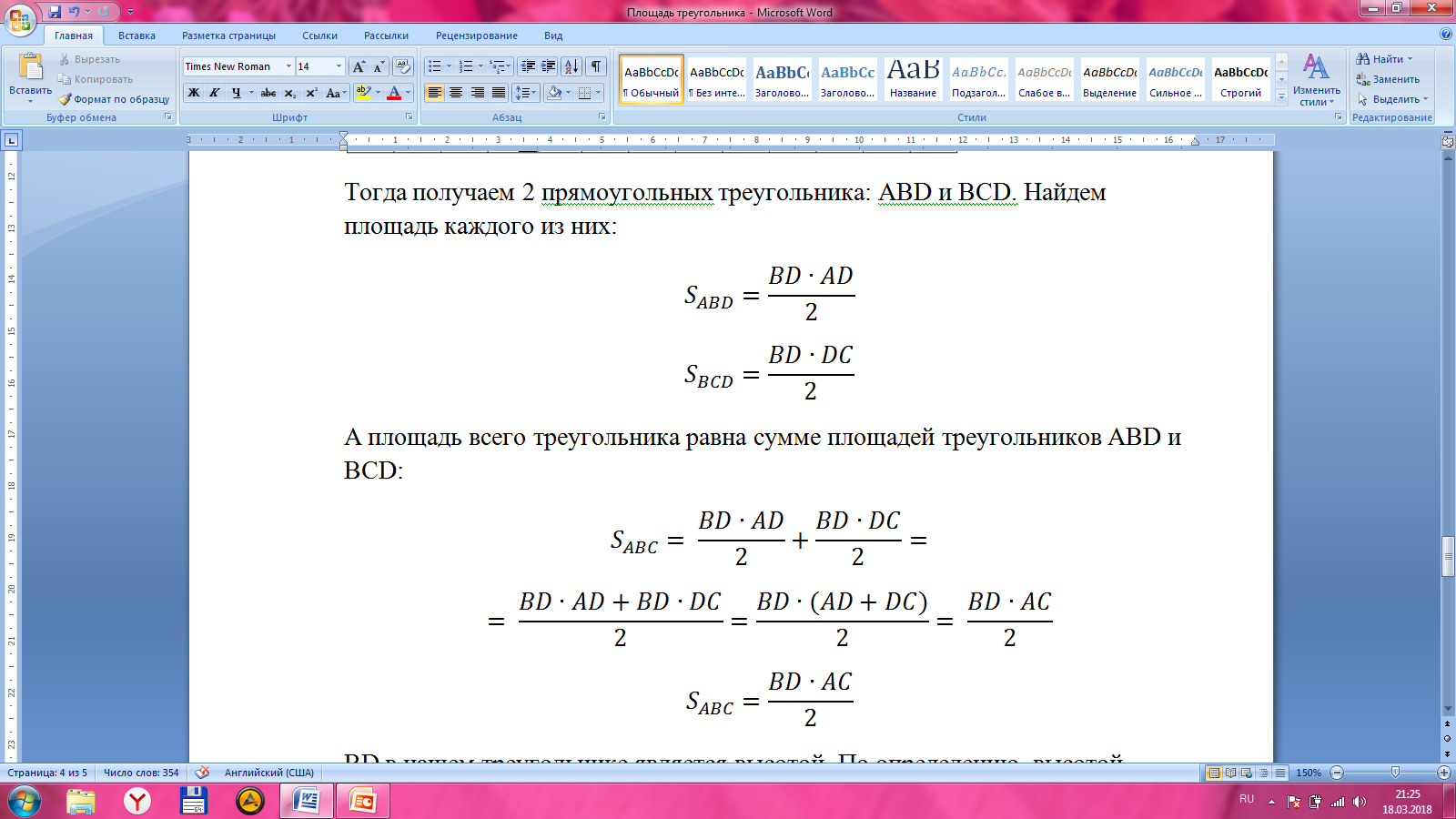 А площадь всего треугольника равна сумме площадей треугольников ABD и BCD:
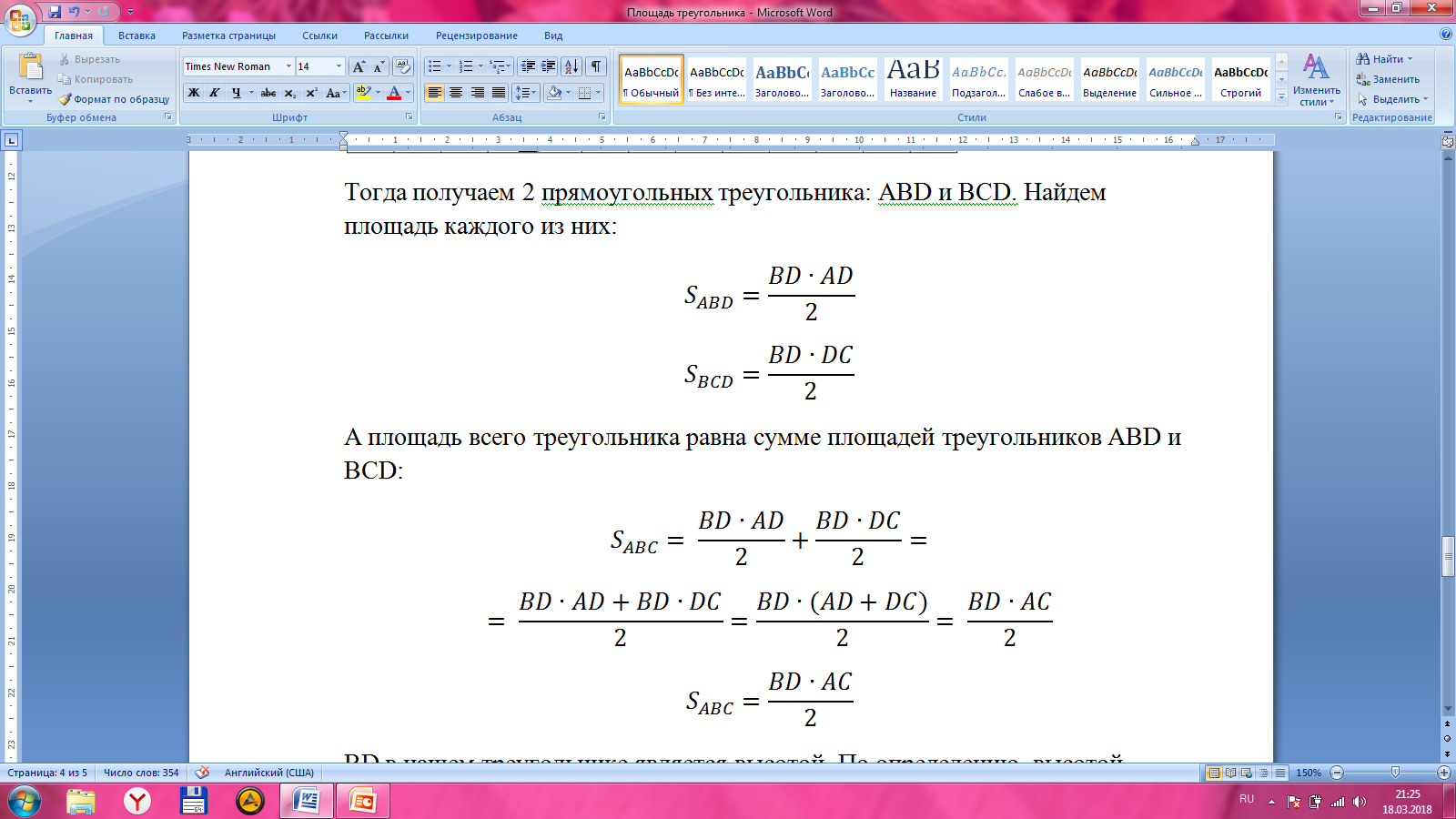 BD в нашем треугольнике является высотой. По определению, высотой треугольника называется перпендикуляр, опущенный из вершины треугольника на противоположную сторону или на ее продолжение.
Площадь произвольного треугольника равна половине произведения основания на высоту:
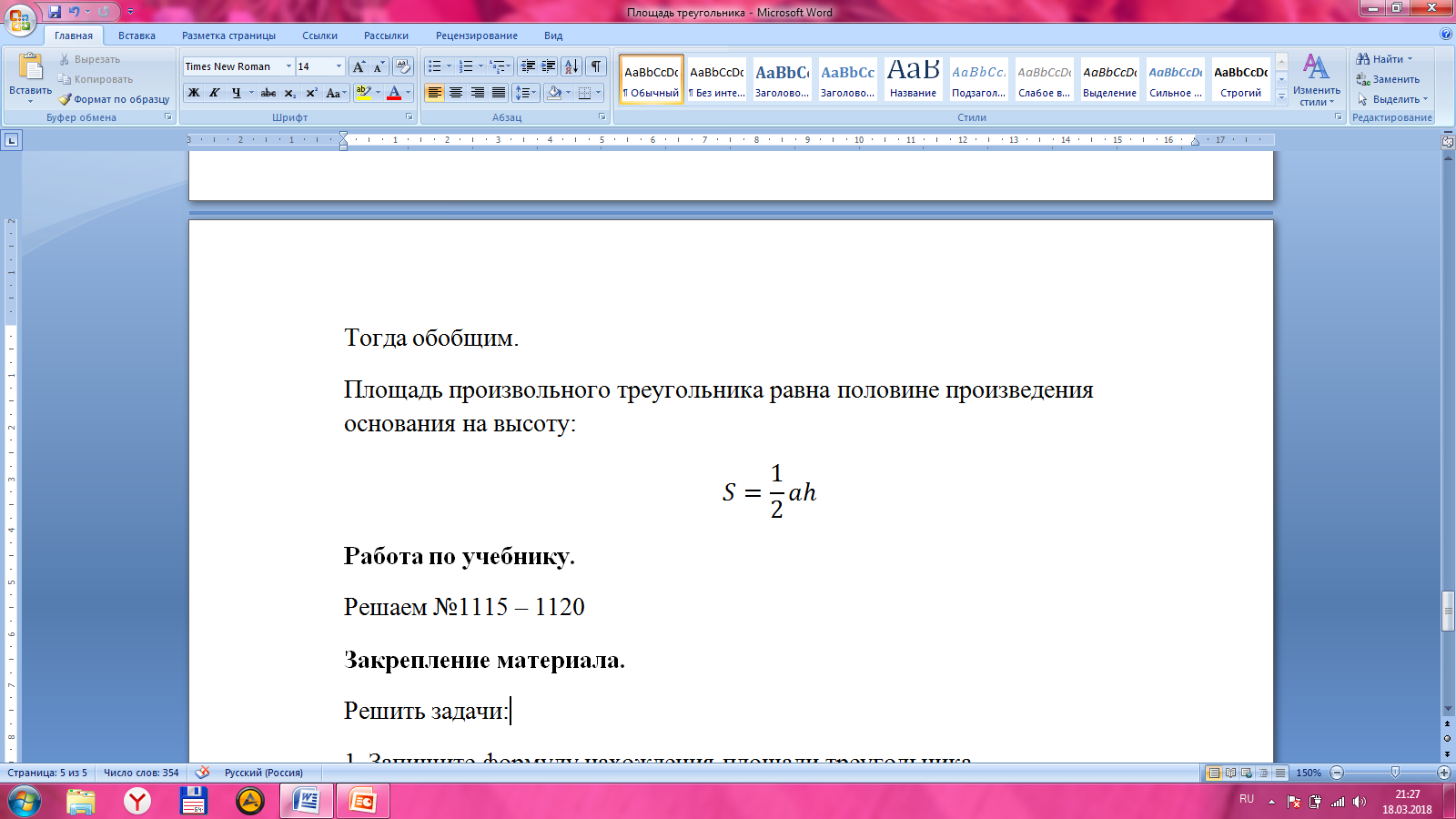 Работа по учебнику.
Решаем №718, 719,  721
Решить задачи:
Запишите формулу нахождения площади треугольника. 
Найдите площадь прямоугольного треугольника, если его катеты равны 6 см и 7 см.
Найдите площадь треугольника, если его основание 10 см, а высота 6 дм.
Подведение итога урока.
Какую задачу решали сегодня на уроке?
Вывели формулу площади треугольника.
Решили ли мы задачу?
Домашнее задание:
№ 720, 722